ТЕХНОЛОГИИ  НАСТАВНИЧЕСТВА, ПРИМЕНЯЕМЫЕ В БПТ
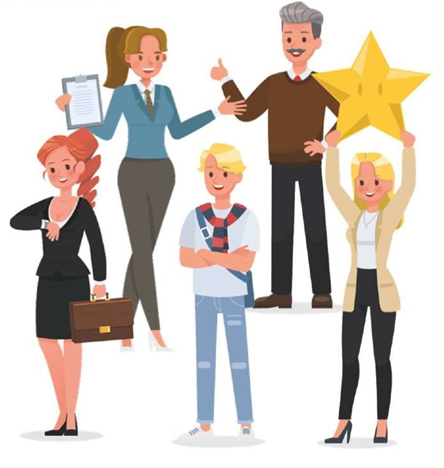 «Единственный разумный  способ обучать людей –  это подавать им пример»  Альберт Эйнштейн
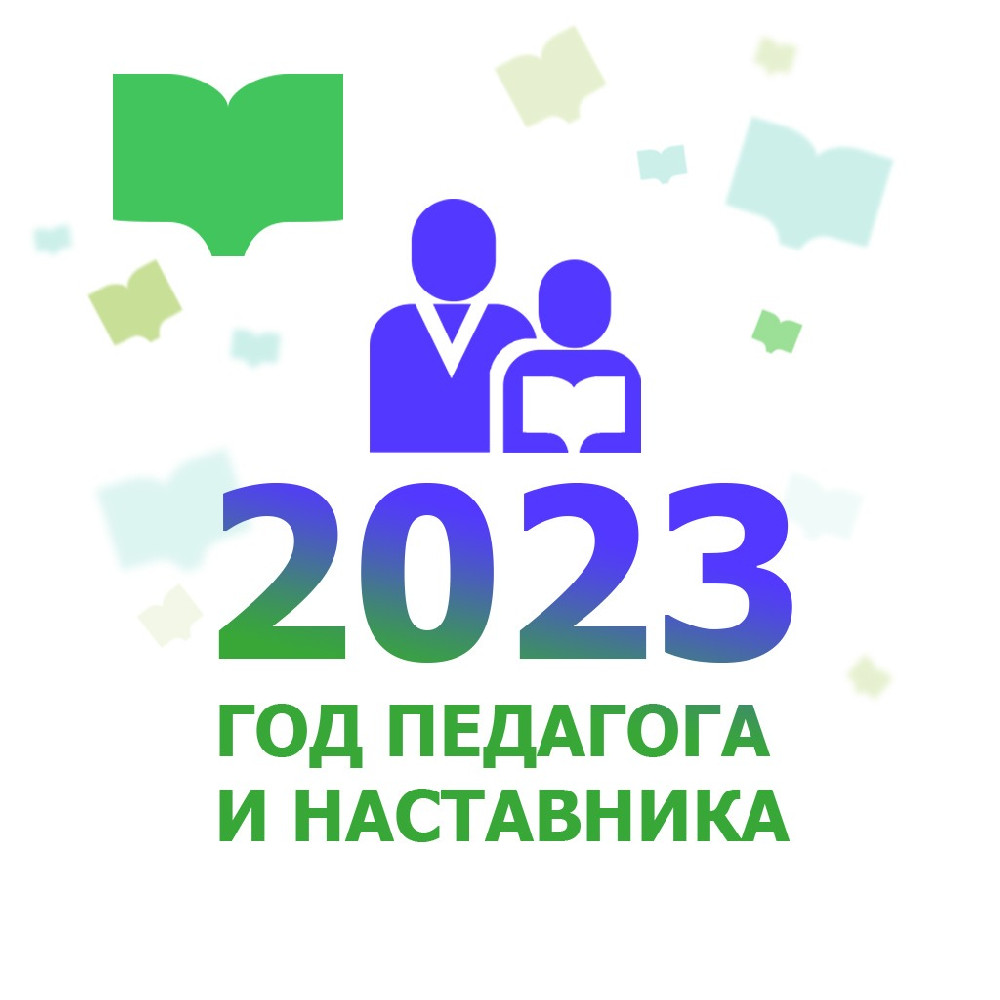 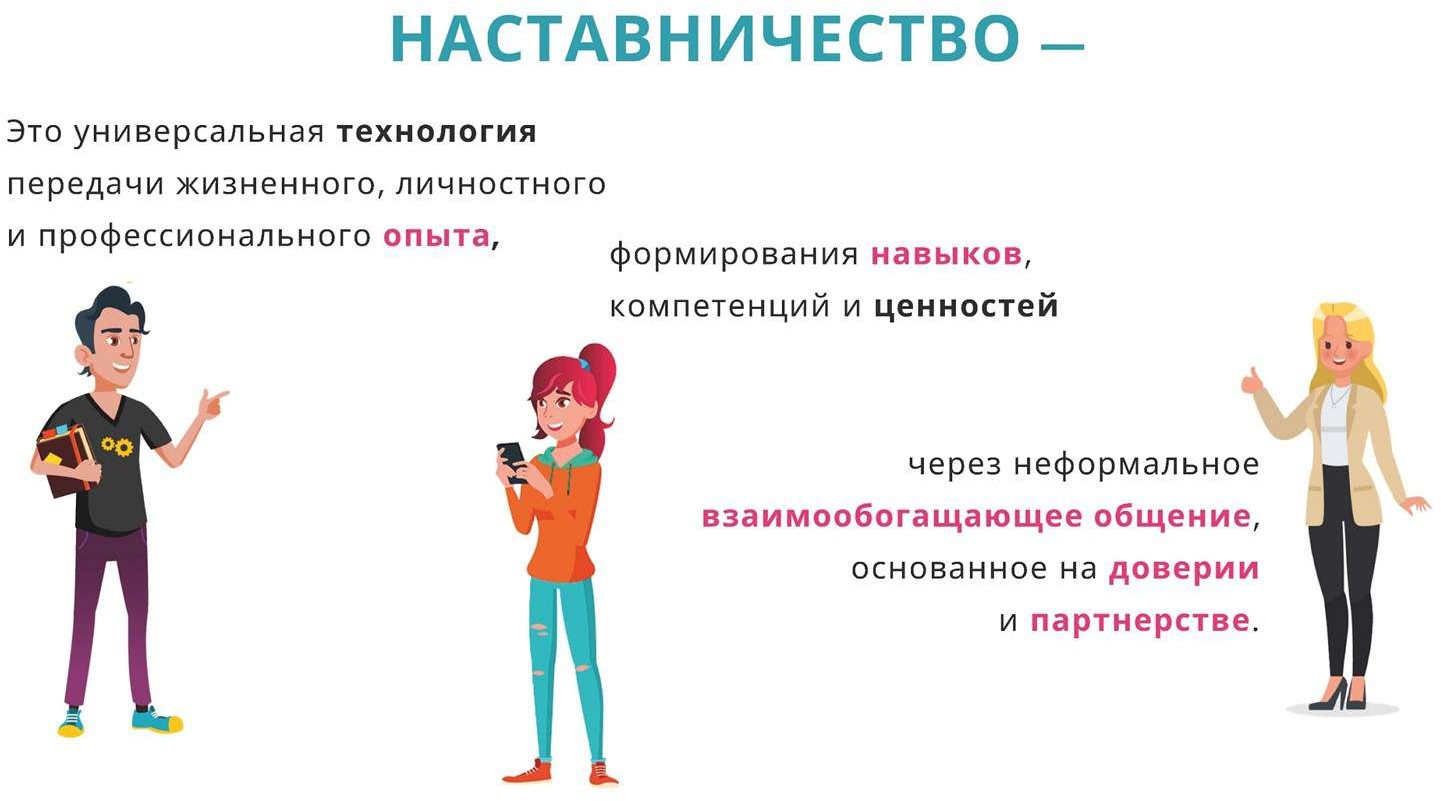 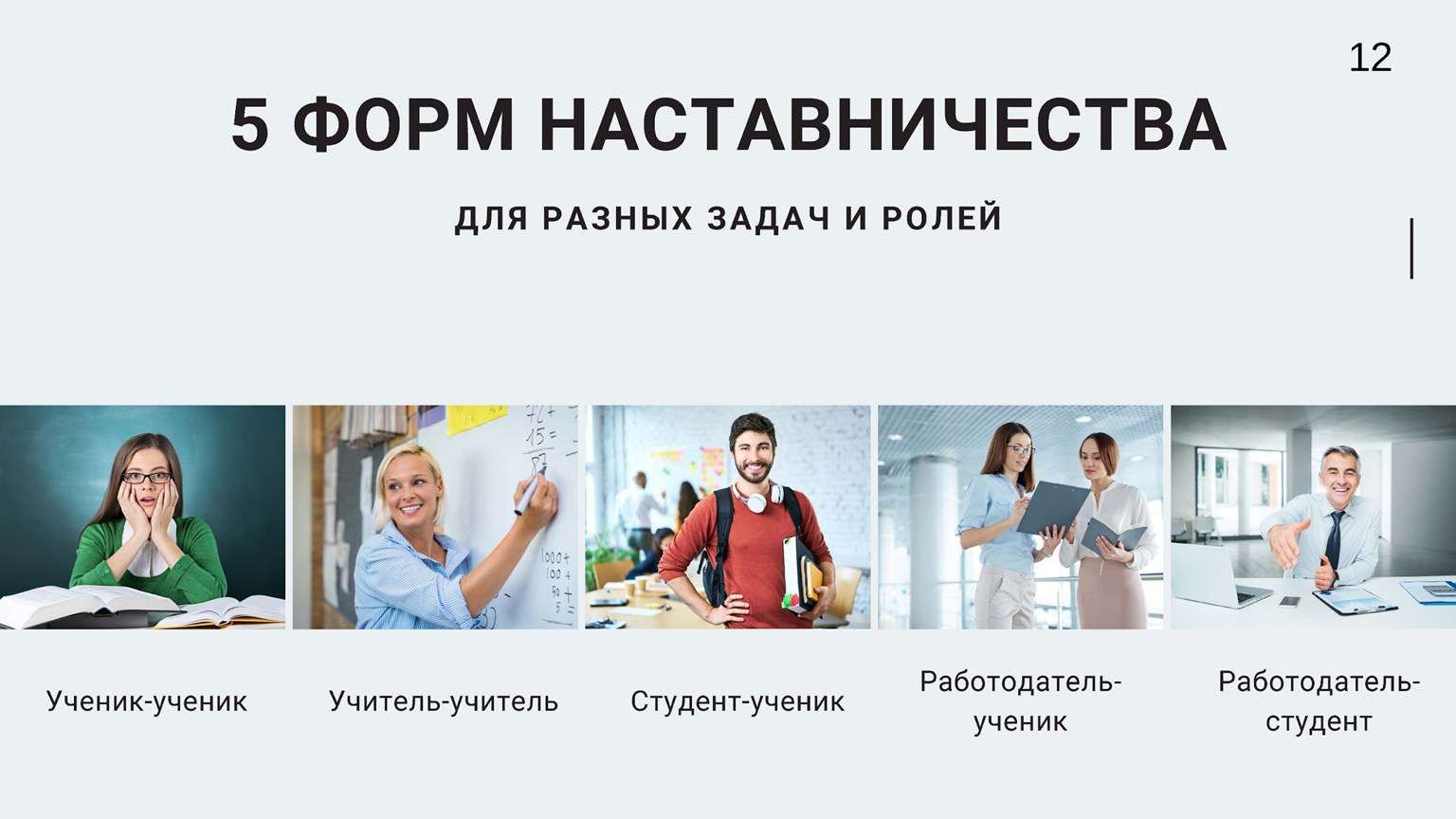 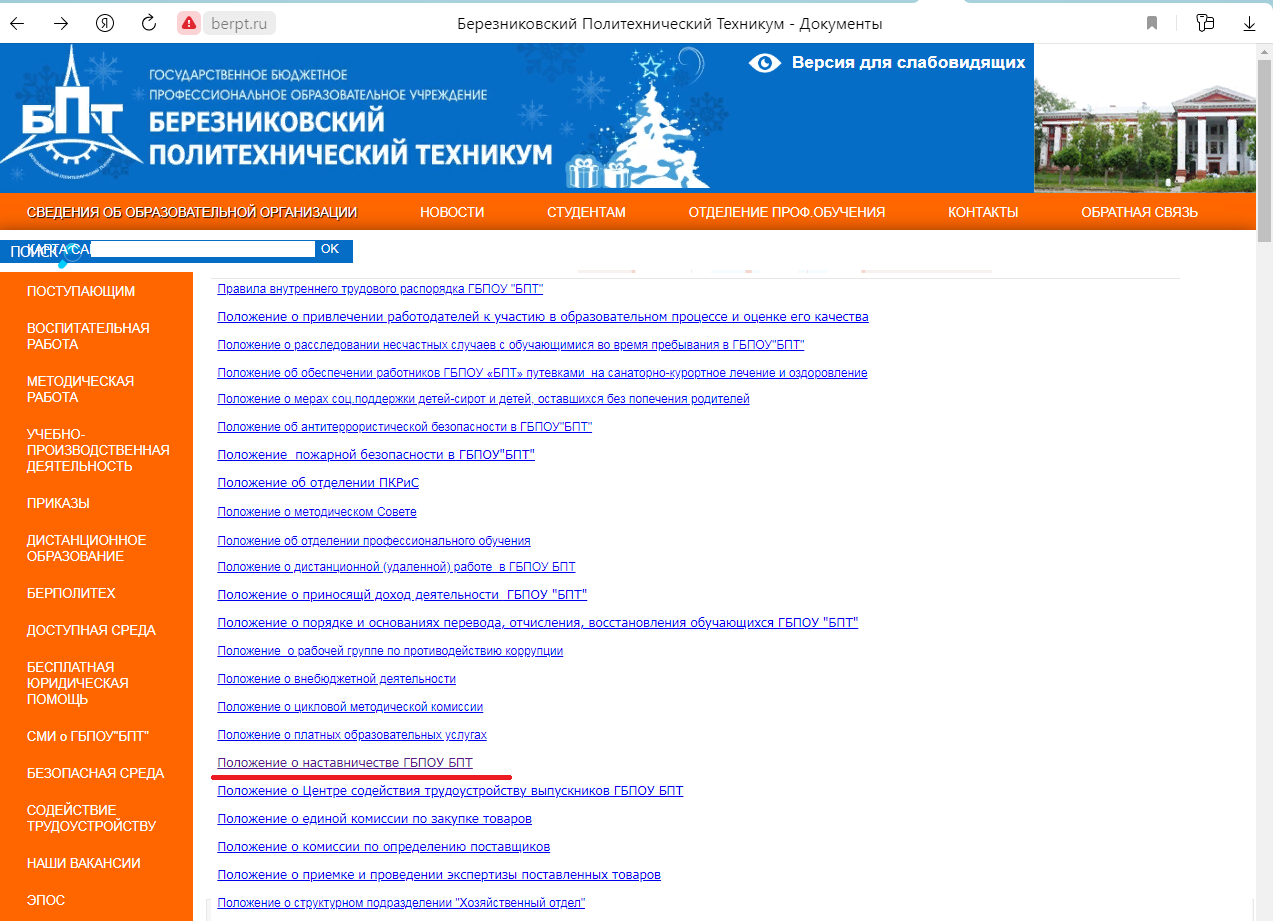 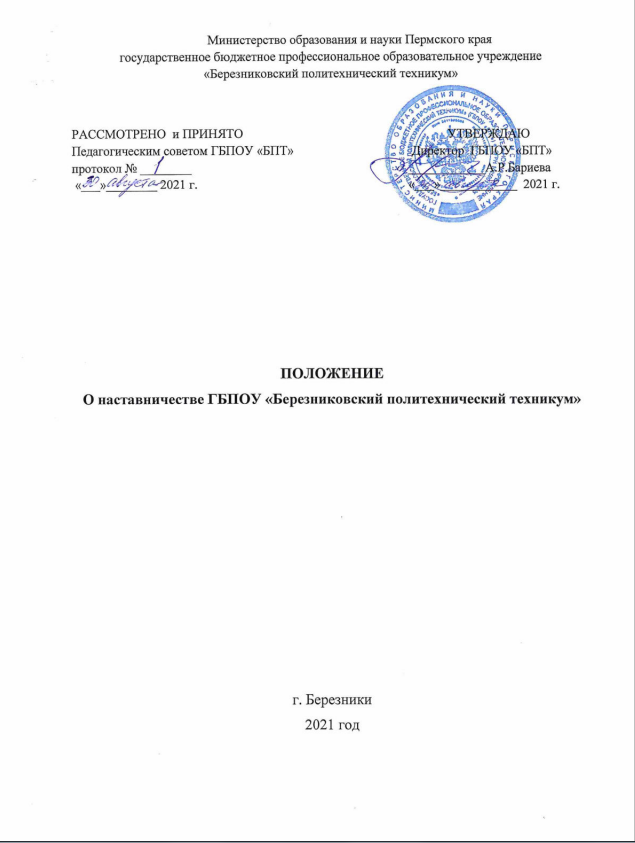 «УЧЕНИК-УЧЕНИК»
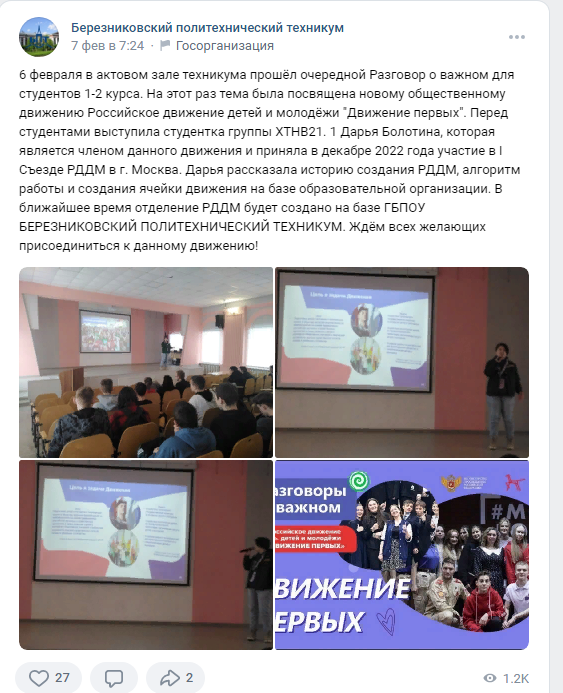 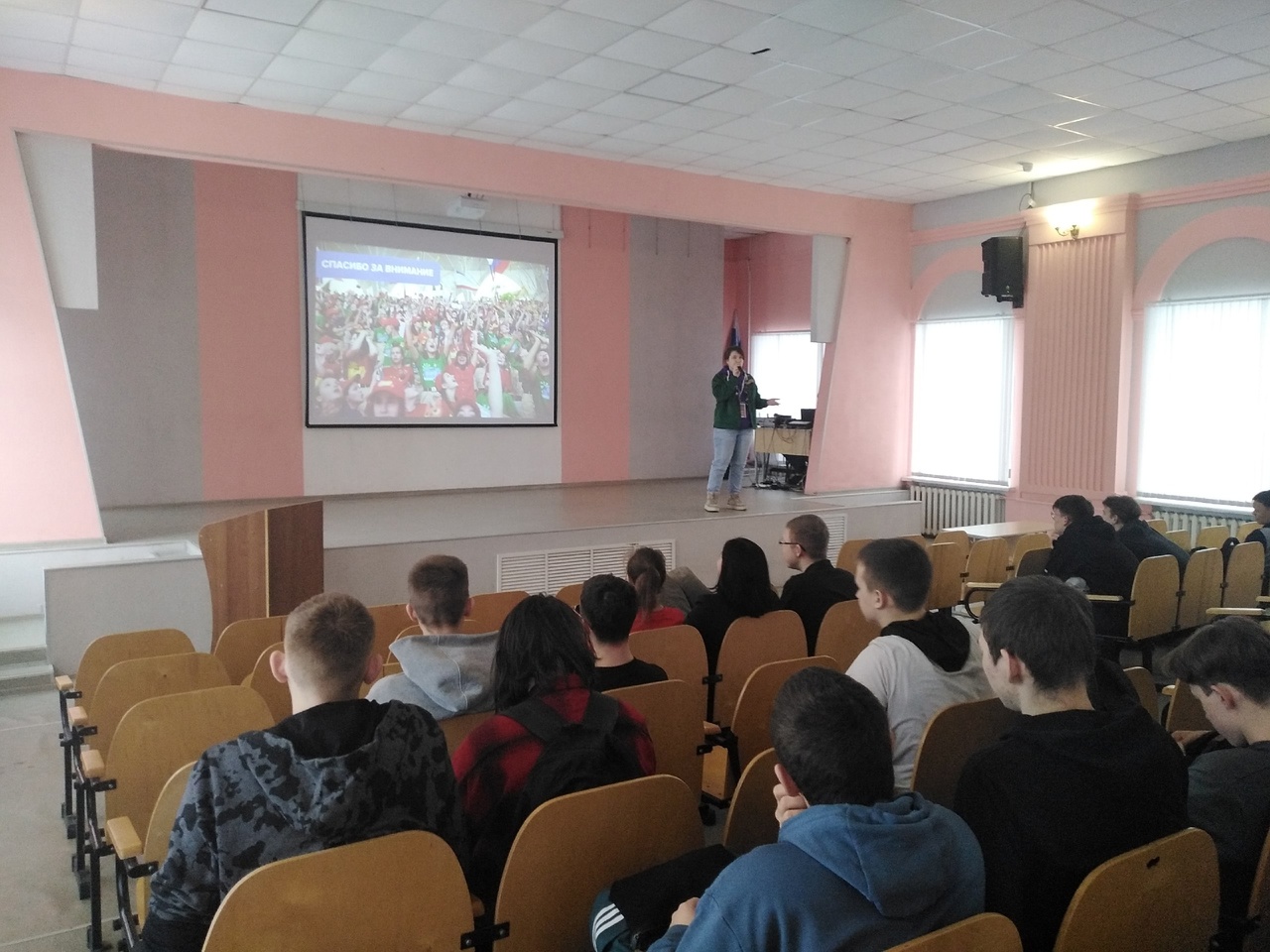 «УЧЕНИК-УЧЕНИК»
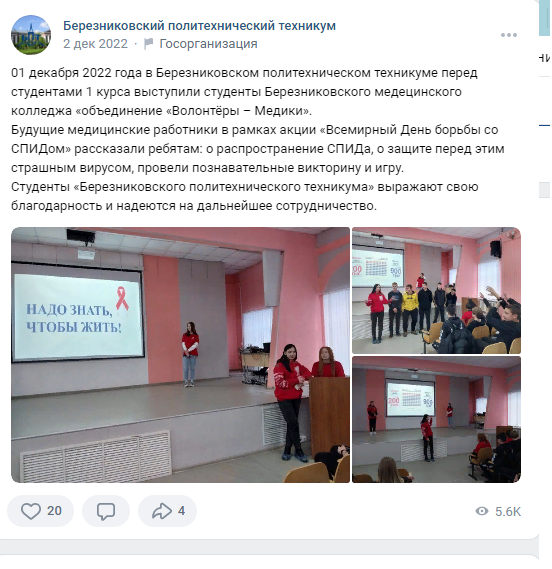 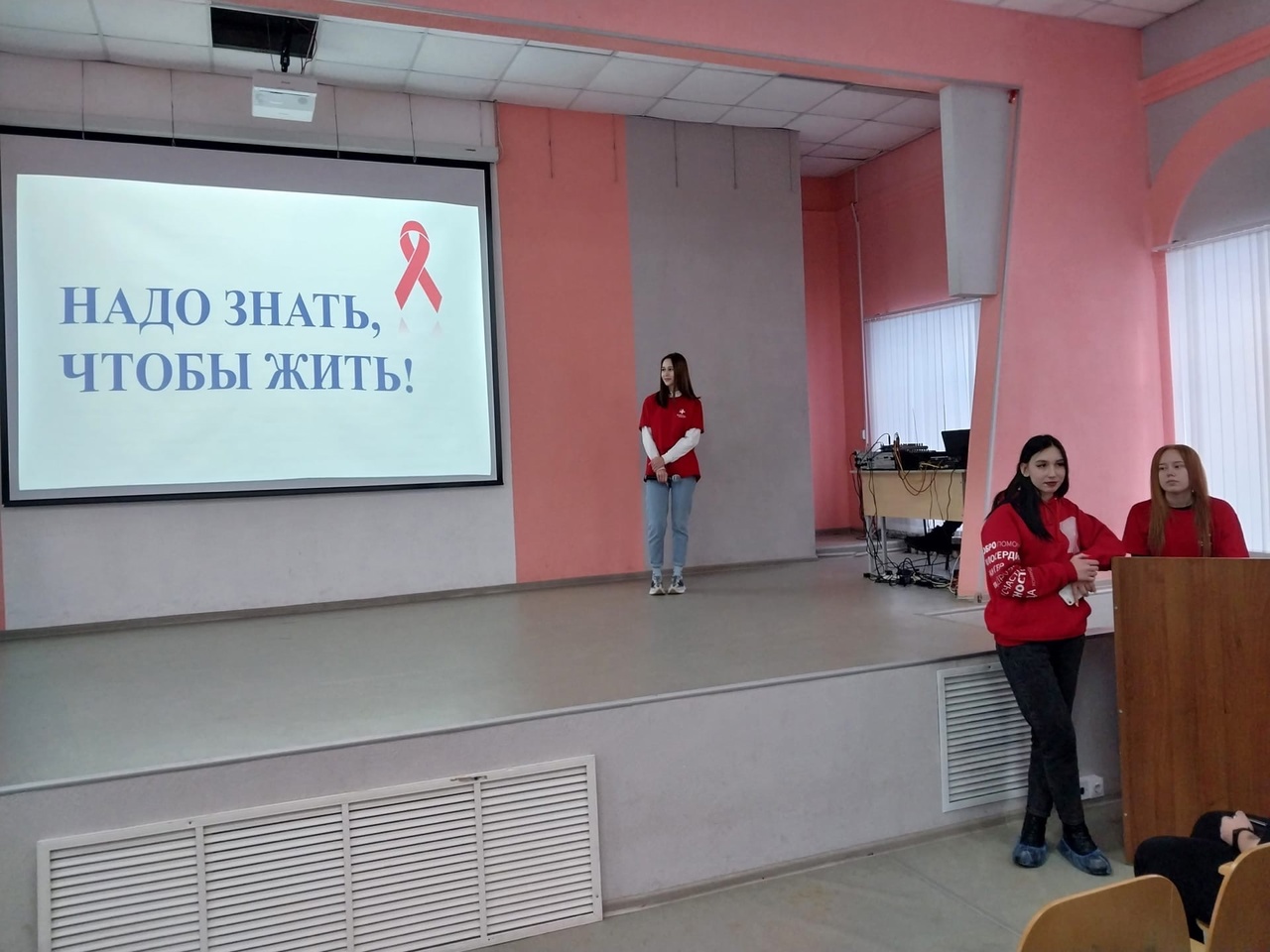 «УЧИТЕЛЬ-УЧИТЕЛЬ»
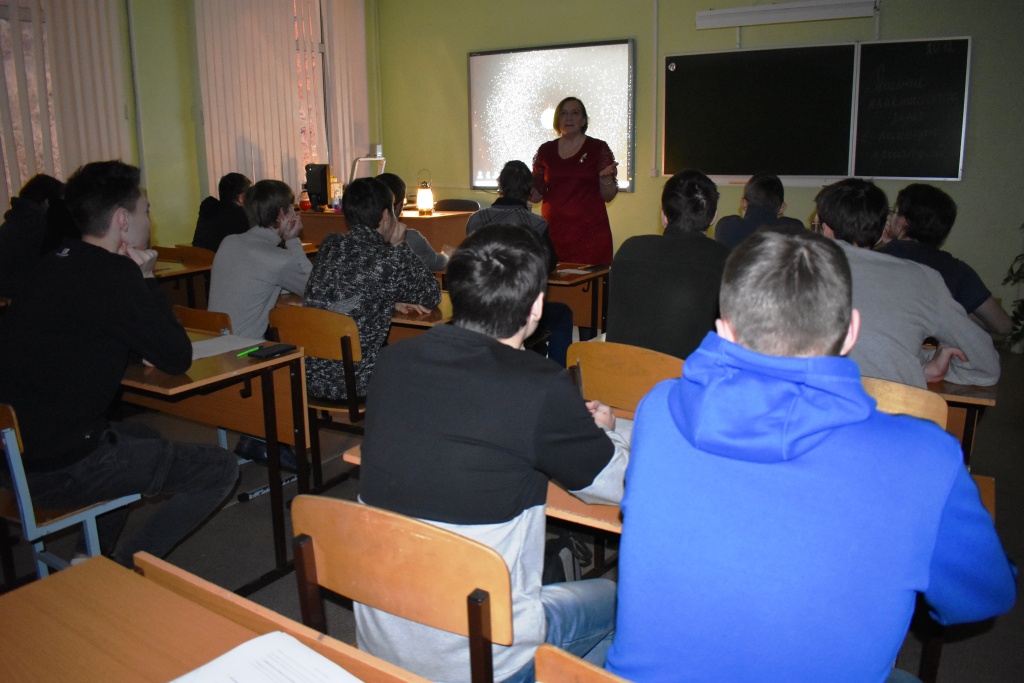 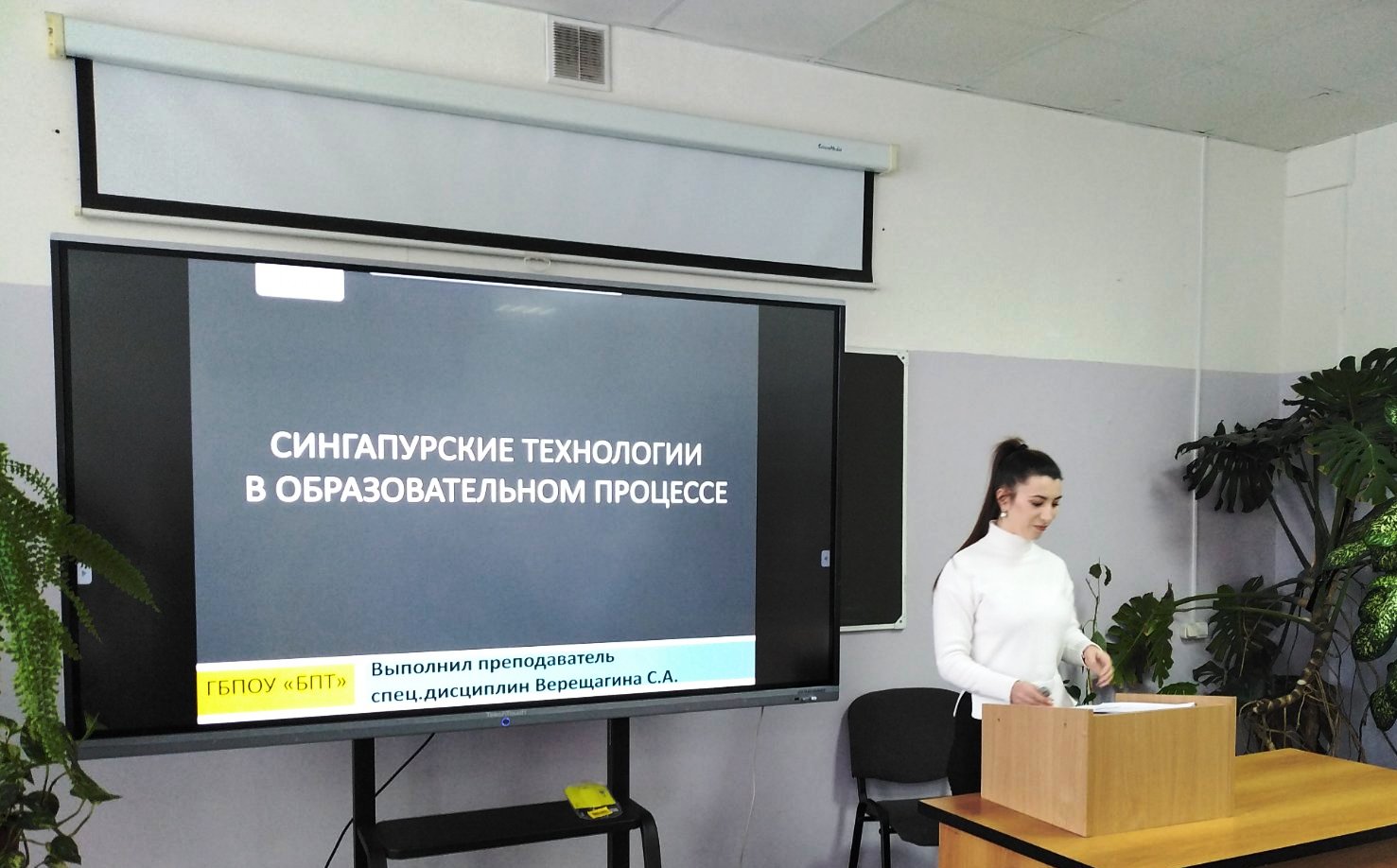 «СТУДЕНТ-УЧЕНИК»
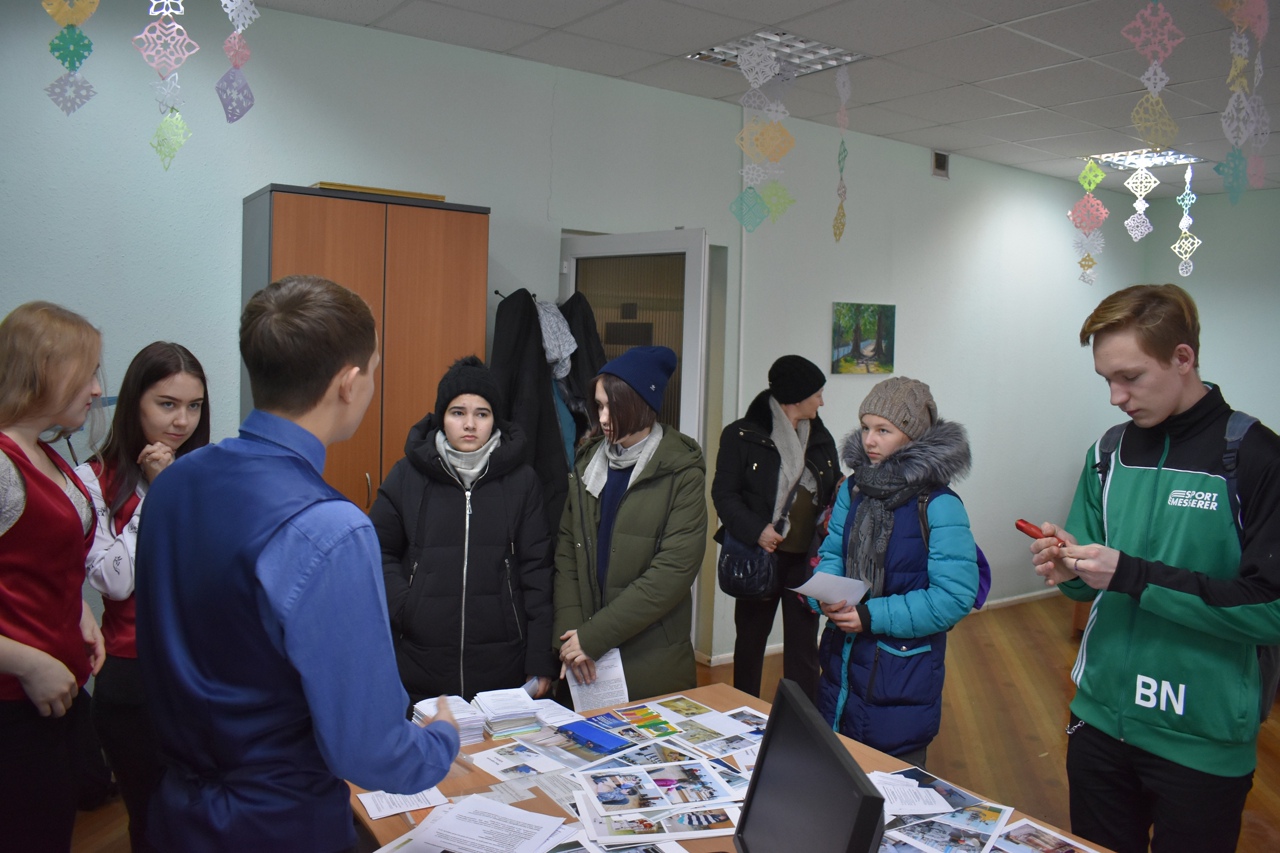 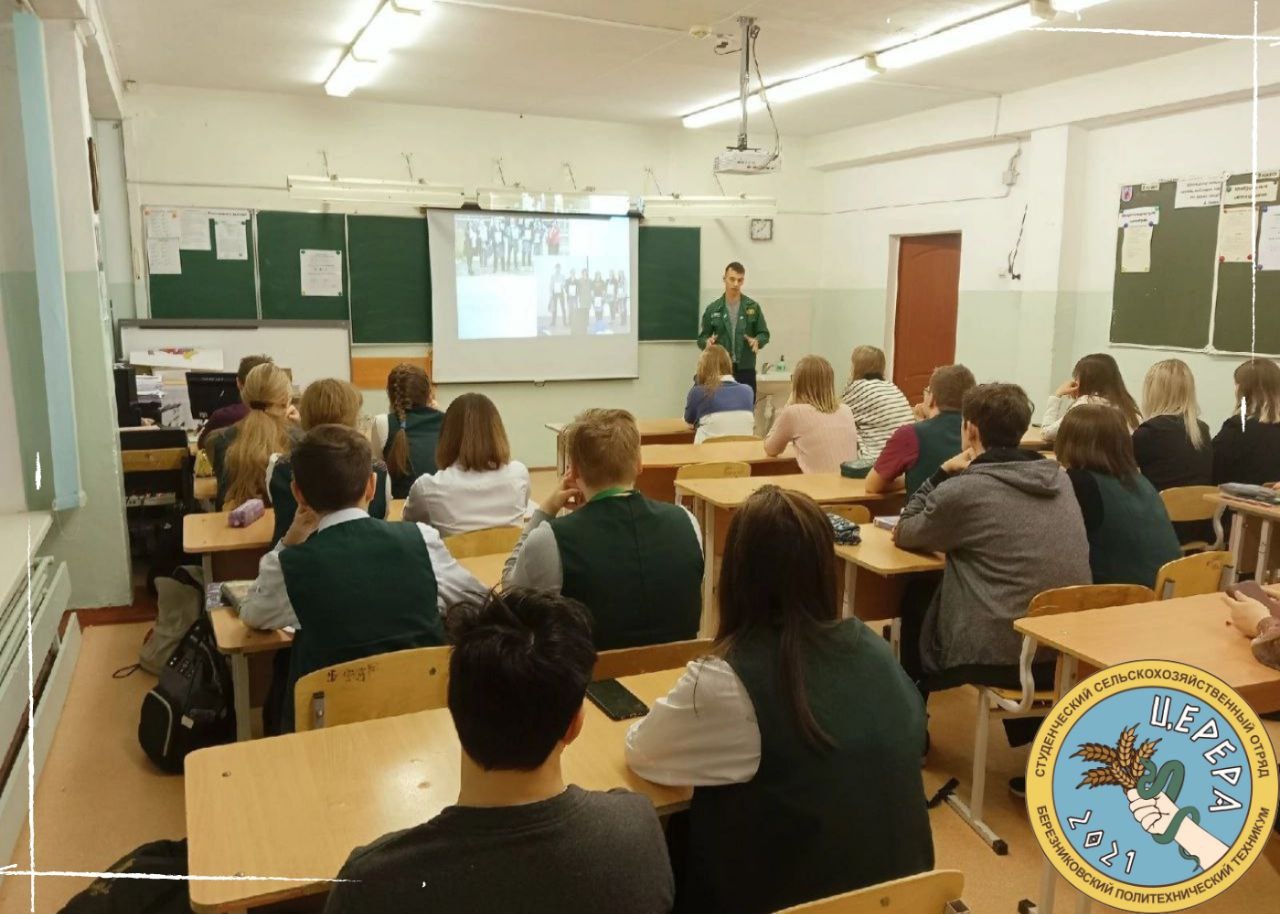 «РАБОТОДАТЕЛЬ-УЧЕНИК»
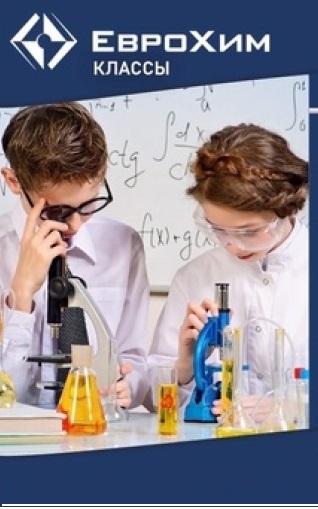 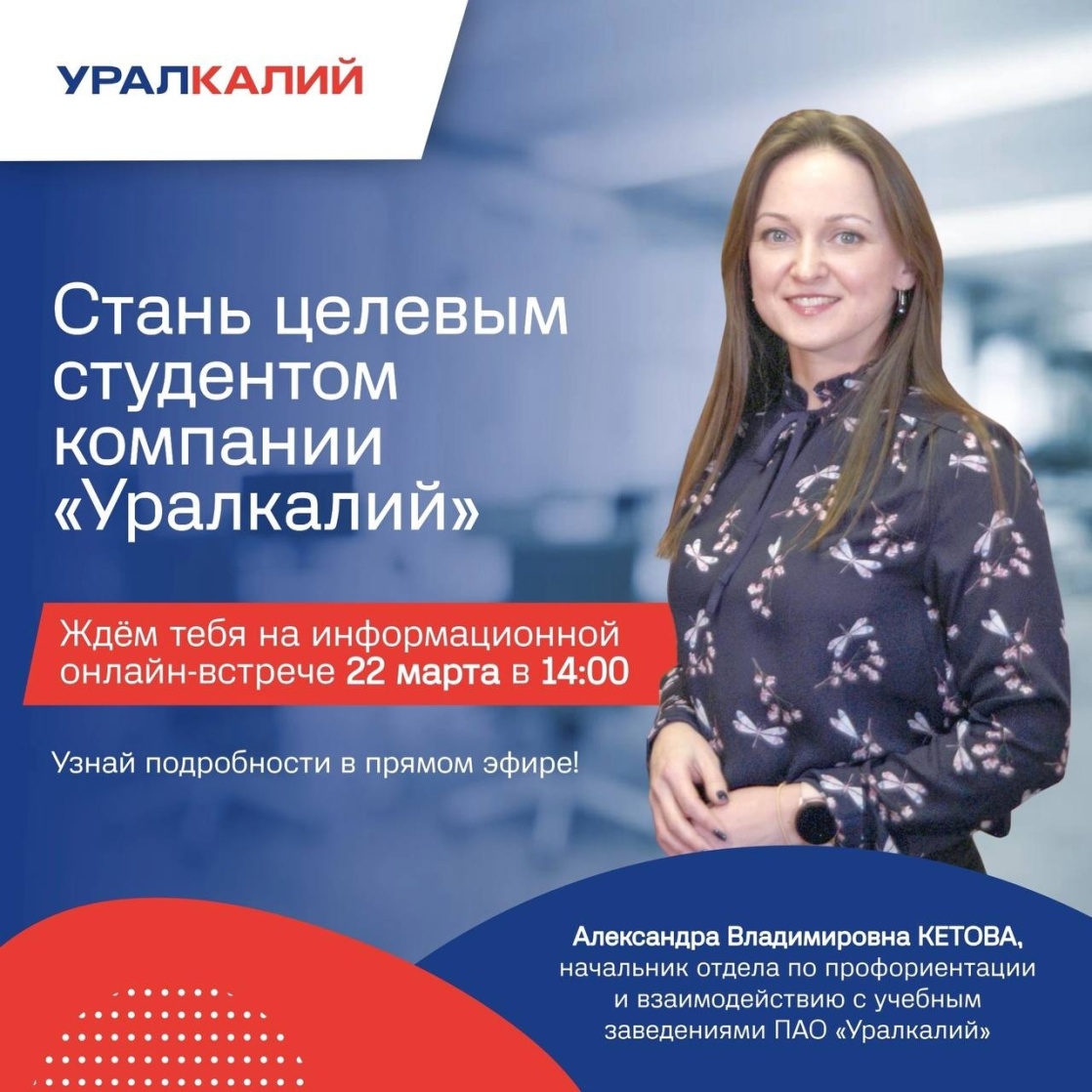 «РАБОТОДАТЕЛЬ-СТУДЕНТ»
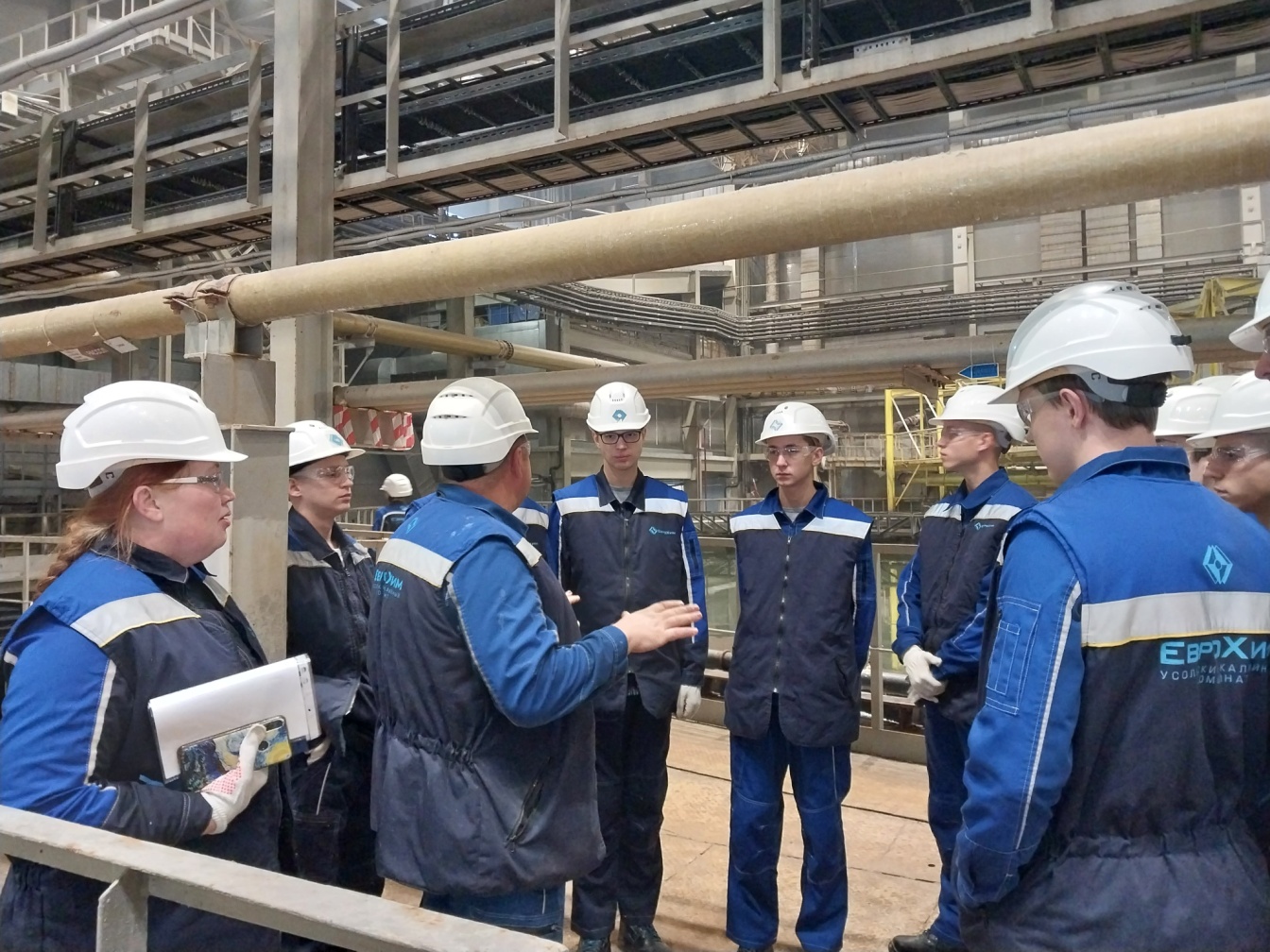 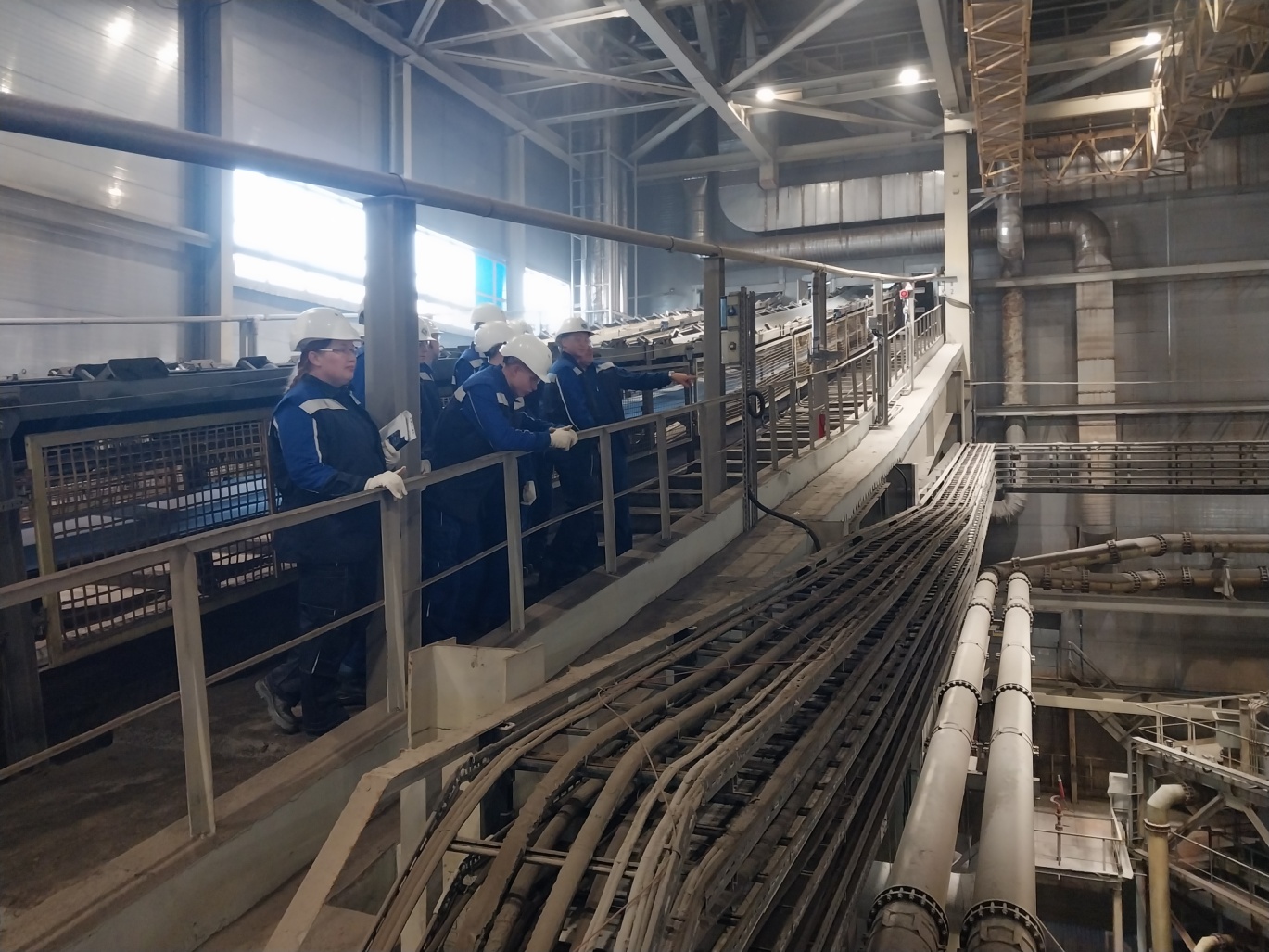 «РАБОТОДАТЕЛЬ-СТУДЕНТ»
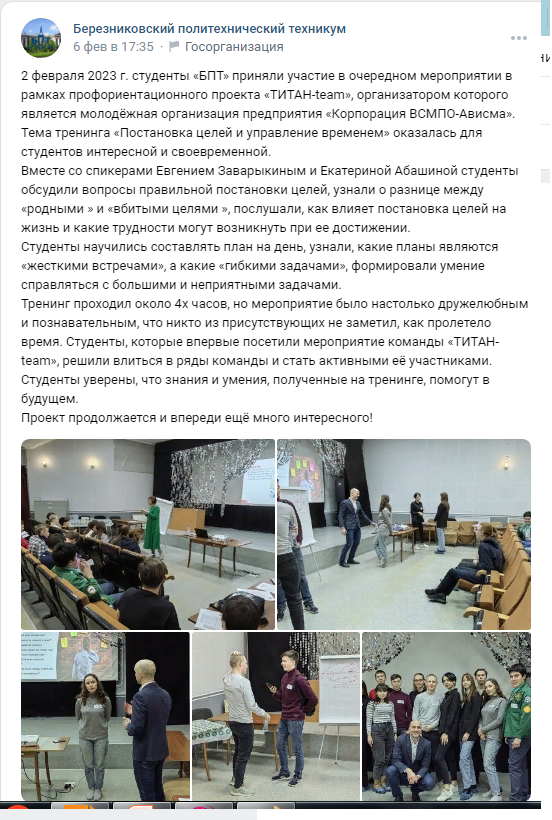 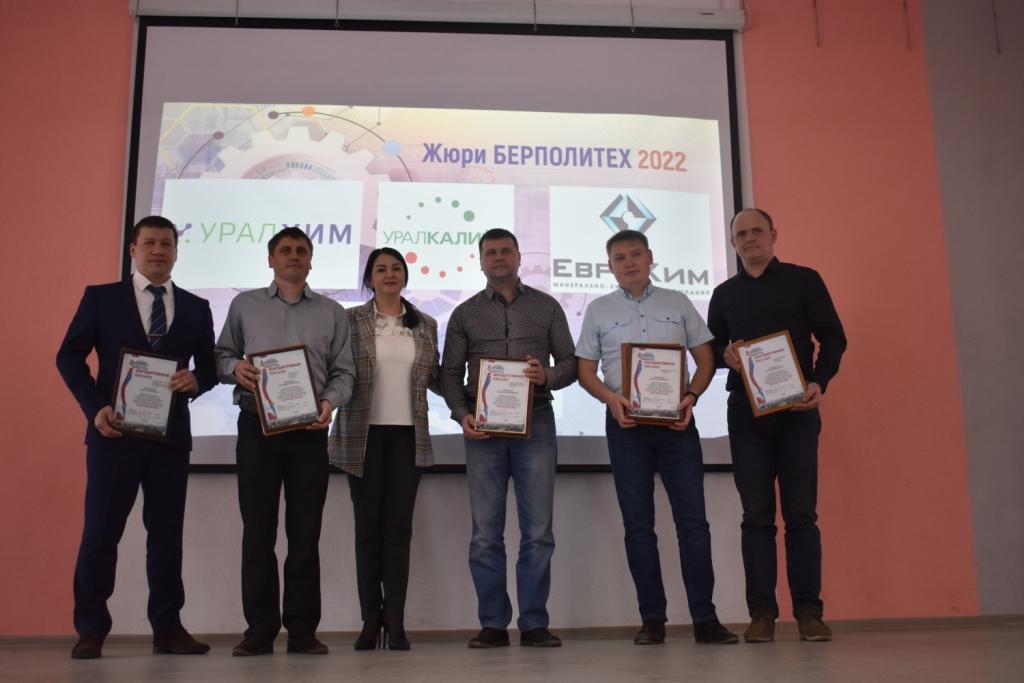 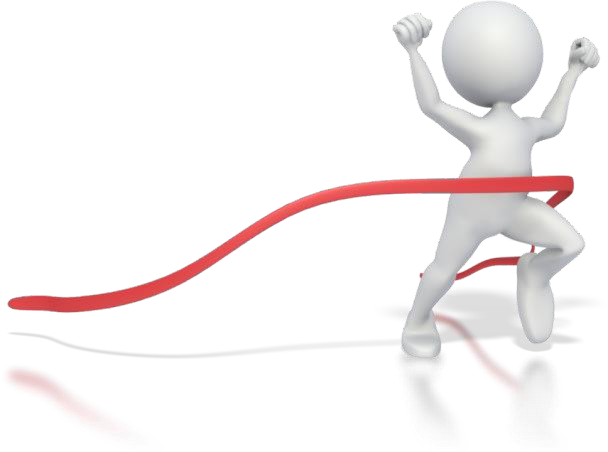 БЛАГОДАРИМ ЗА ВНИМАНИЕ!